INTERNET AND INDIRECT SOLICITATIONS BY CHARITABLE ORGANIZATIONSJulian H. Spirer, Esq.Spirer Law Firm, P.C.KNOWLEDGE CONGRESS LIVE WEBCAST SERIESMARCH 7, 2012
Disclaimer: All the information appearing on the slides is provided without a representation or warranty whatsoever, whether express or implied. Spirer Law Firm, P.C. makes no representation or warranties about the correctness or the suitability of any information or service that appears in this presentation nor the soundness of any general advice offered. Spirer Law Firm, P.C. shall not be responsible and disclaims all liability for any loss, liability, damage (whether direct, indirect, special or consequential) or expense of any nature whatsoever, which may be suffered as a result of or which may be attributable, directly or indirectly, to the use of, or reliance upon any information, links or service provided, or any actions and/or liability for consequential or incidental damages.
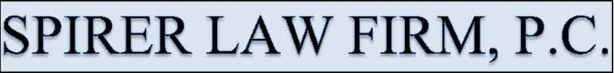 www.spirerlaw.com
Focus on two of the many legal issues posed by state charity regulations	◈  Compliance obligations of charities that solicit on the Internet.	◈  Requirements for charities that receive contributions through social 	marketing and other third party fundraising.
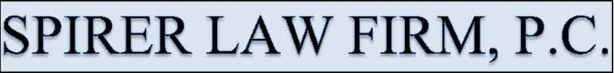 www.spirerlaw.com
The reach and scope of state and local charity schemes are limited by U.S. and state constitutions in two significant ways:

❶  First Amendment free speech protections given to charitable solicitation

❷  Limits on the exercise of jurisdiction over out-of-state parties
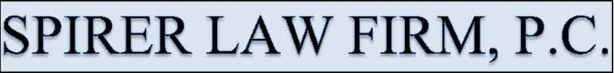 www.spirerlaw.com
❶ First Amendment free speech protections◈ In Riley v. National Fed'n of the Blind of N.C., Inc., 487 U.S. 781, 789 (1988), the U.S. Supreme Court held that the free speech protections of the First Amendment  apply to charitable solicitations. A charitable solicitation regulation is a “prior restraint” on speech and is accordingly subject to close judicial scrutiny. ◈ A limitation on charitable solicitations will not be sustained if it places too much discretion in the hands of state administrators (American Target Adver., Inc. v. Giani, 199 F.3d 1241, 1250 (10th Cir.2000)) ◈ A limitation will also not be sustained if the rules are not narrowly drawnto serve an important (substantial) government interest (Public Citizen, Inc. v. Pinellas County, 321 F.Supp.2d 1275, 1296 (M.D.Fla.,2004)).◈ In American Target Adver., Inc. v. Giani, 199 F.3d 1241, 1250 (10th Cir.2000), a federal Court of Appeals held generally permissible the registration provisions of Utah’s charitable solicitations statute but voided the act’s requirement that solicitors post a bond concluding that “[t]he chilling financial reality of the bond unnecessarily interferes with First Amendment freedoms.”  Id. at 1249.
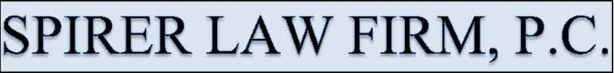 www.spirerlaw.com
❷  Jurisdictional requirements◈  A state may not regulate an activity such as the Internet solicitation of charitable contributions unless there are what are called “minimum contacts” between the state and the activity and unless the exercise of jurisdiction over the activity would be “fundamentally fair.” People ex rel. Scott v. Police Hall of Fame, Inc., 60 Ill.App.3d 331, 343, 376 N.E.2d 665, 674 (Ill.App. 1 Dist., 1978) (“There must be some act by which the defendant avails himself of the privilege of conducting activities within the forum State, thereby invoking the benefits and protections of its laws. “)◈ Case law establishes that, as to Internet activity, “the mere existence of a website that is visible in a forum and that gives information about a company and its products is not enough, by itself, to subject [a party] to personal jurisdiction in that forum.”  McBee v. Delica Co., 417 F.3d 107, 124 (1st Cir. 2005).  The contacts with the state must be “substantial.”◈ Whether solicitation of business or, in the case of charities, contributions in a state may subject the solicitor to jurisdiction is still not settled under the case law.  A court decision issued less than a month ago has noted that “It is well-established that a website accessible to New York residents – even a website with interactive components – is insufficient to support general jurisdiction.”  UTC Fire & Sec. Americas, Inc. v. NCS Power, Inc., 2012 WL 423349, 4 (S.D.N.Y. 2012).
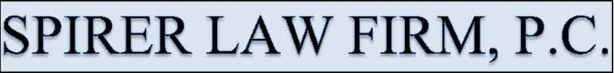 www.spirerlaw.com
❷  Jurisdictional requirements, cont’d◈ The outcome could be different, however, where the activity that is before the government agency or the Court, i.e., charitable solicitation, is the activity that, it is claimed, gives rise to the jurisdiction.  Thus, in one case, a court suggested that the Massachusetts General Hospital might have to register to solicit charitable funds in New York State even though those solicitation activities did not subject the Hospital to being sued in New York for an injury allegedly inflicted by the hospital in Massachusetts.  Nelson v. Massachusetts General Hosp., 2007 WL 2781241, 26 (S.D.N.Y. 2007).  ◈ As for minimum contacts being established indirectly through the activities of others, the unilateral act of a third party is not sufficient to create the requisite contacts.  Burger King v. Rudzewicz, 471 U.S. 462 (1985).  A court will look to any anticipated effects on the state of the “purposeful acts” of the charity itself.  Thus, a contract with a social marketer to solicit in a state may be sufficient to require registration, but mere permission for a social marketer to forward a percentage of revenues received by it from a state may not.◈ Because of these Constitutional uncertainties, states are more likely to assert jurisdiction over instances of alleged fraud in the internet solicitation of charitable contributions.  States may, however, find it prudent to exert less of a reach to compel registration alone.
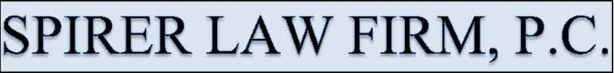 www.spirerlaw.com
Charleston Principles◈   Charleston Principles:   Under the Charleston Principles, adopted by the National Association of State Charity Officials in 2001, states are encouraged to impose limits on the extent to which they will compel compliance by out-of-state charities whose only contact with the state is through Internet  or indirect solicitations.◈  Even with these limitations, however, only the most passive Internet and most indirect solicitations, assuming that they would be subject to registration if done more directly, will avoid a compliance requirement under the Charleston Principles.◈  Implementation of Charleston Principles:  Only Tennessee and Colorado have formally adopted the Principles, but most may be expected to give them heed in exercising enforcement discretion.
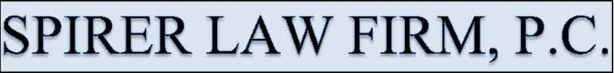 www.spirerlaw.com
Exclusions from registration◈  Charities  that maintain or operate a website that does not contain a solicitation of contributions do not have a registration requirement.  This holds true even if unsolicited donations are received by the charity operating an informational or program services website.◈  Entities that provide solely administrative, supportive, or technical services to charities without providing substantive content are not required to register.	◈  Examples of these entities:  Internet service providers and organizations that 	do nothing more than process online transactions.	◈  The entities described in this section do not include commercial fundraisers, 	commercial co-venturers, or fundraising counsel.
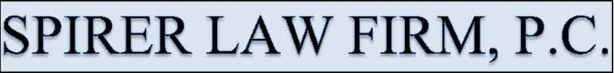 www.spirerlaw.com
For charities with an internet presence◈  A charity with an internet presence that either (a) receives “substantial” or “repeatedand ongoing” contributions from residents of a state or (b) that specifically targets persons in the state for solicitation, will have to register in the state with a single exception. ◈ The exception is for a charity having a website that is not interactive (cannot receive contributions directly) where the charity does nothing to further offline activity to complete any contributions and does not establish any other contacts with the state, such as sending e-mail messages or other communications that promote the website.
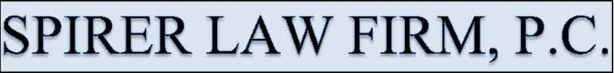 www.spirerlaw.com
For charities with a fundraising presence in a state only through social marketing or other indirect solicitation◈ Social marketing or indirect solicitation:  charity portals (e.g. igive.com) and other organizations that pledge to donate a certain portion of their proceeds to a named charity.◈ Application of Charleston Principles to indirect solicitation:   (Principles III(B)(1) and III(B)(4))	◈ The Charleston Principles apply only to indirect Internet solicitations, but similar 	principles may be assumed to apply to other indirect solicitations, e.g., through TV or 	print advertising.	◈ Some states have  statutes that explicitly require registration of charities under 	indirect solicitation circumstances.  Colorado, for example, requires registration for 	charities that use a commercial co-venturer to raise contributions.  The  Charleston 	Principles recite, however, that such states should consider whether they should, 	as a matter of public policy, take action to enforce their registration requirements 	against those charities that do not independently meet the criteria for registration.	 ◈ All other states should only require registration by a charity where the charity, and 	not the social marketer, meets the registration requirement.	 ◈ It is important to note, however, that the activities of the social marketer are likely 	to be ascribed to the charity where the charity has a contract for marketing with 	the social marketer.	 ◈ Moreover, as with any form of marketing, if the charity follows up with a donor in a 	state to solicit additional contributions, then the state may require registration.
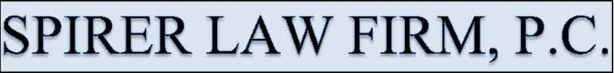 www.spirerlaw.com
For more information, please feel free to contact us:	Julian H. Spirer, Esq.	Spirer Law Firm, P.C.	7101 Wisconsin Avenue	Suite 1201	Bethesda, Maryland 20814	(301) 654-3300	jspirer@spirerlaw.com	www.spirerlaw.com
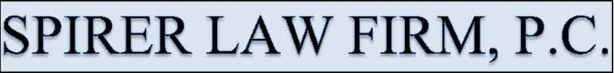 www.spirerlaw.com